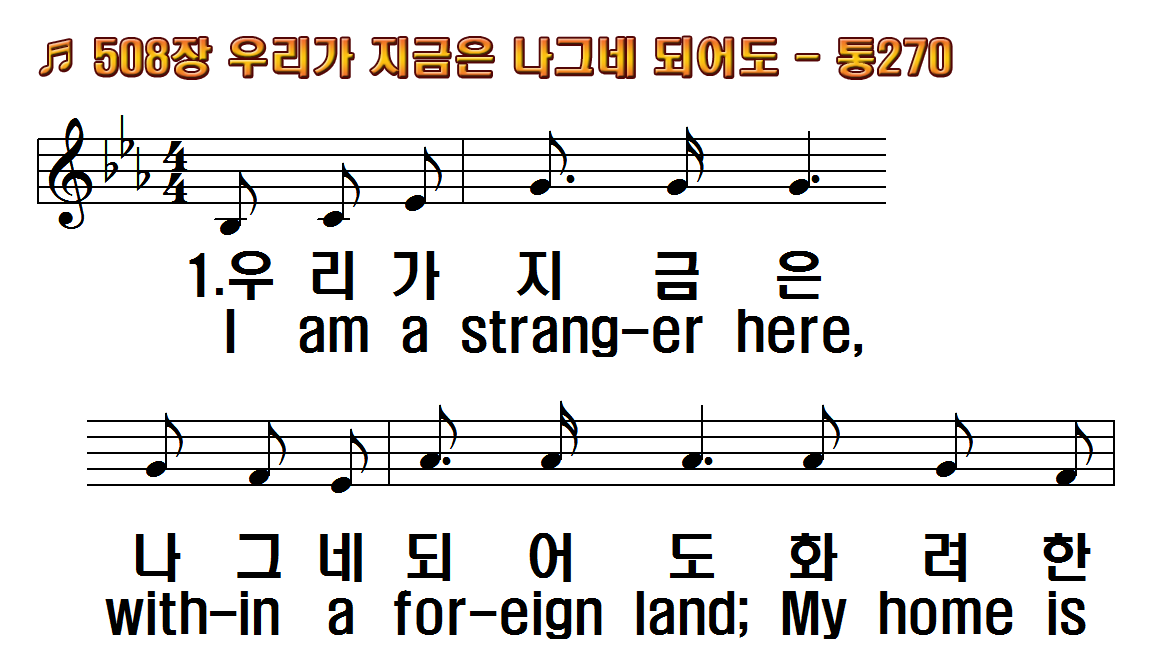 1.우리가 지금은 나그네 되어도
2.주 예수 말씀이 온 세상 만민들
3.영생의 복락과 천국에 갈 길을
후.주 내게 부탁하신 일
1.I am a stranger here, within
2.This is the King's command:
3.My home is brighter far than
R.This is the message that I
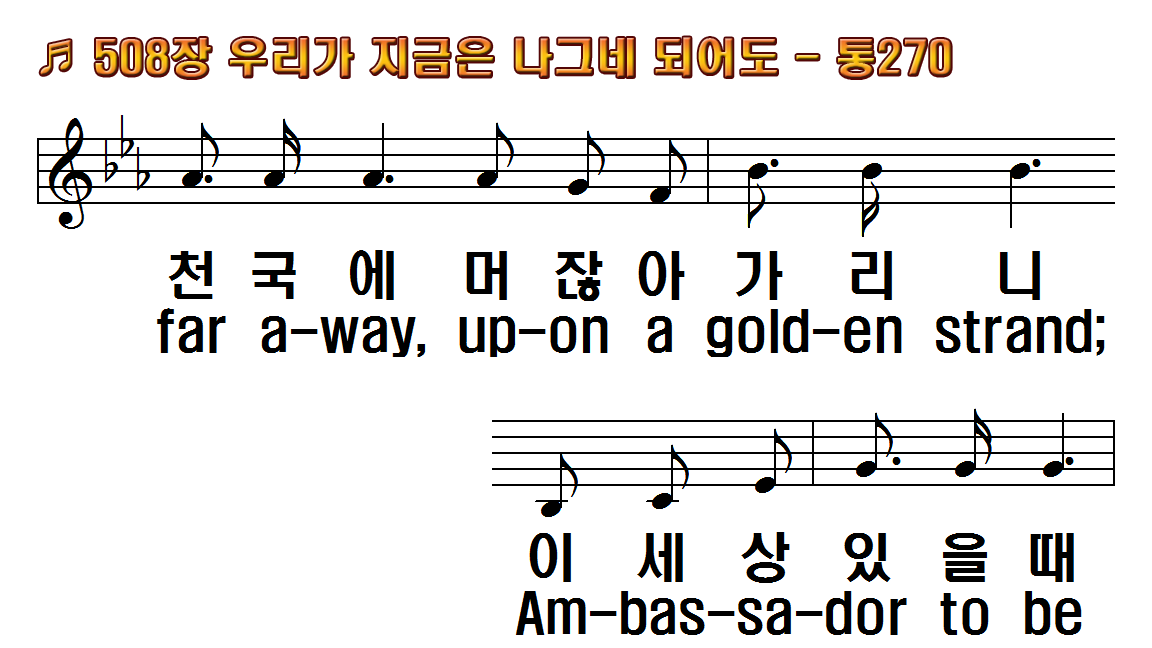 1.우리가 지금은 나그네 되어도
2.주 예수 말씀이 온 세상 만민들
3.영생의 복락과 천국에 갈 길을
후.주 내게 부탁하신 일
1.I am a stranger here, within
2.This is the King's command:
3.My home is brighter far than
R.This is the message that I
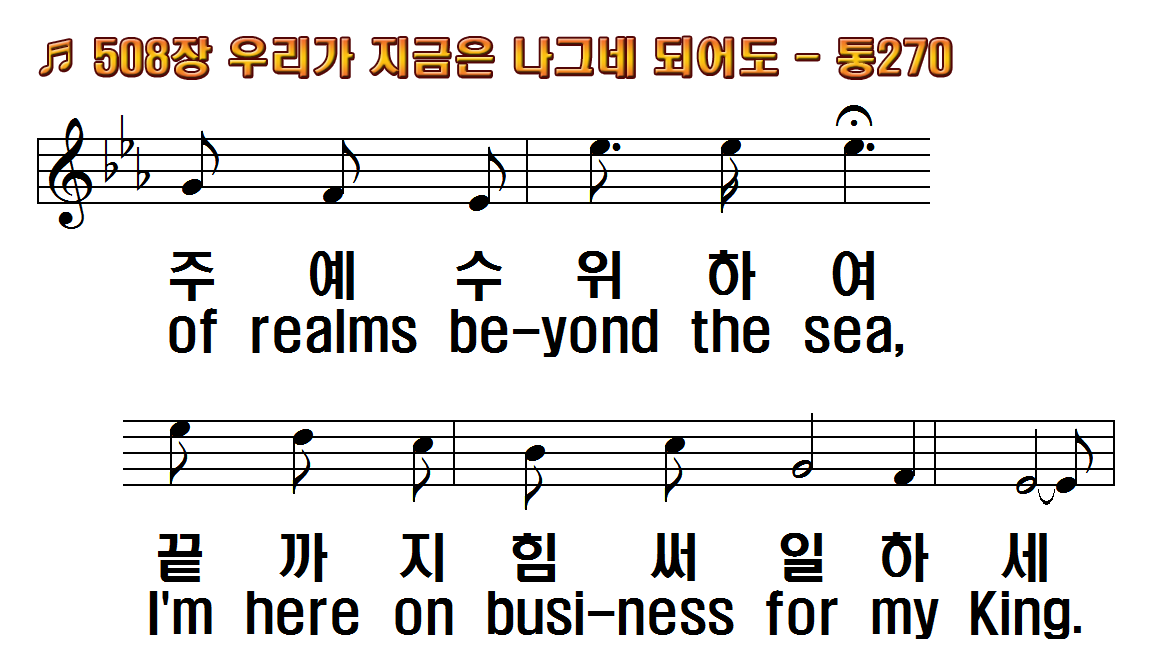 1.우리가 지금은 나그네 되어도
2.주 예수 말씀이 온 세상 만민들
3.영생의 복락과 천국에 갈 길을
후.주 내게 부탁하신 일
1.I am a stranger here, within
2.This is the King's command:
3.My home is brighter far than
R.This is the message that I
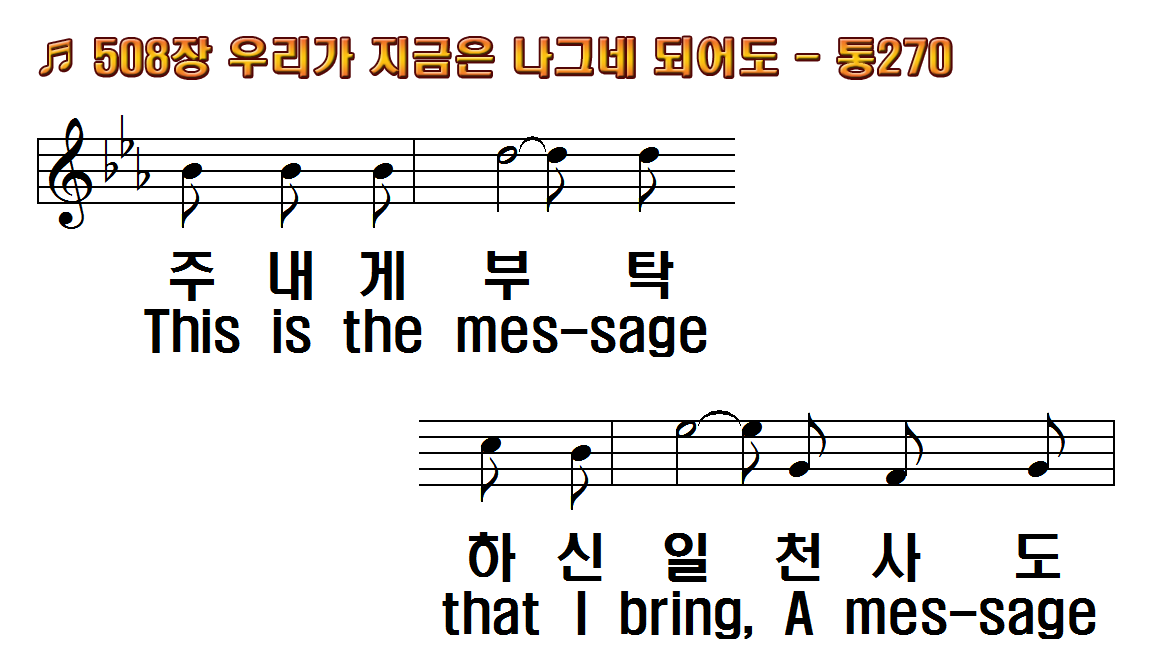 1.우리가 지금은 나그네 되어도
2.주 예수 말씀이 온 세상 만민들
3.영생의 복락과 천국에 갈 길을
후.주 내게 부탁하신 일
1.I am a stranger here, within
2.This is the King's command:
3.My home is brighter far than
R.This is the message that I
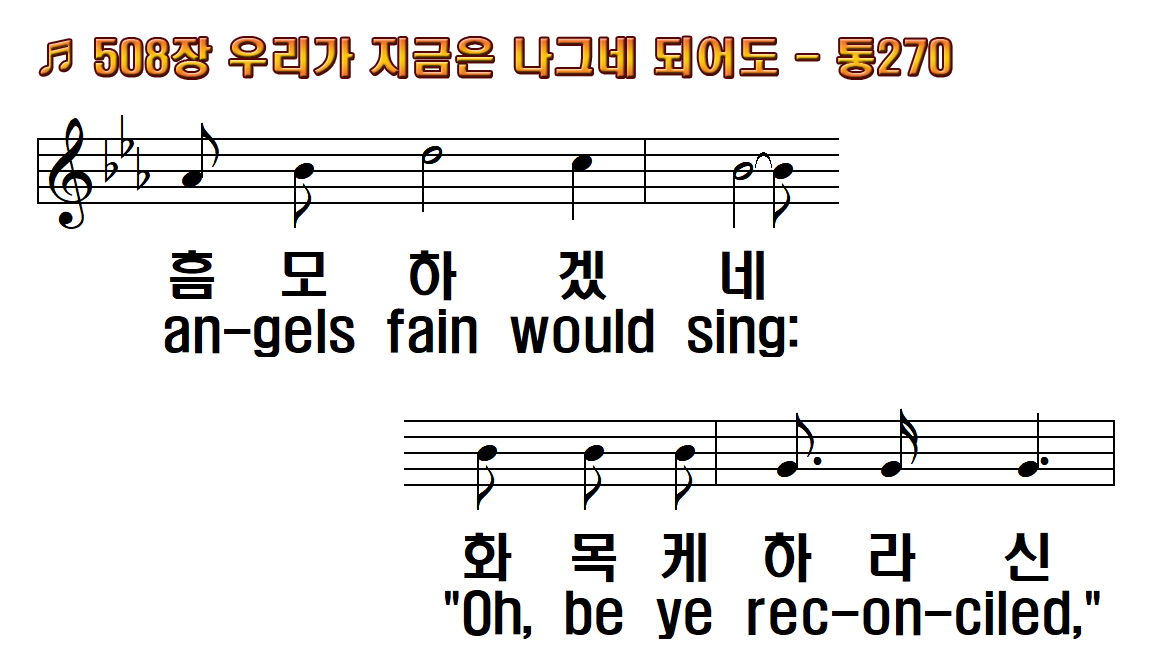 1.우리가 지금은 나그네 되어도
2.주 예수 말씀이 온 세상 만민들
3.영생의 복락과 천국에 갈 길을
후.주 내게 부탁하신 일
1.I am a stranger here, within
2.This is the King's command:
3.My home is brighter far than
R.This is the message that I
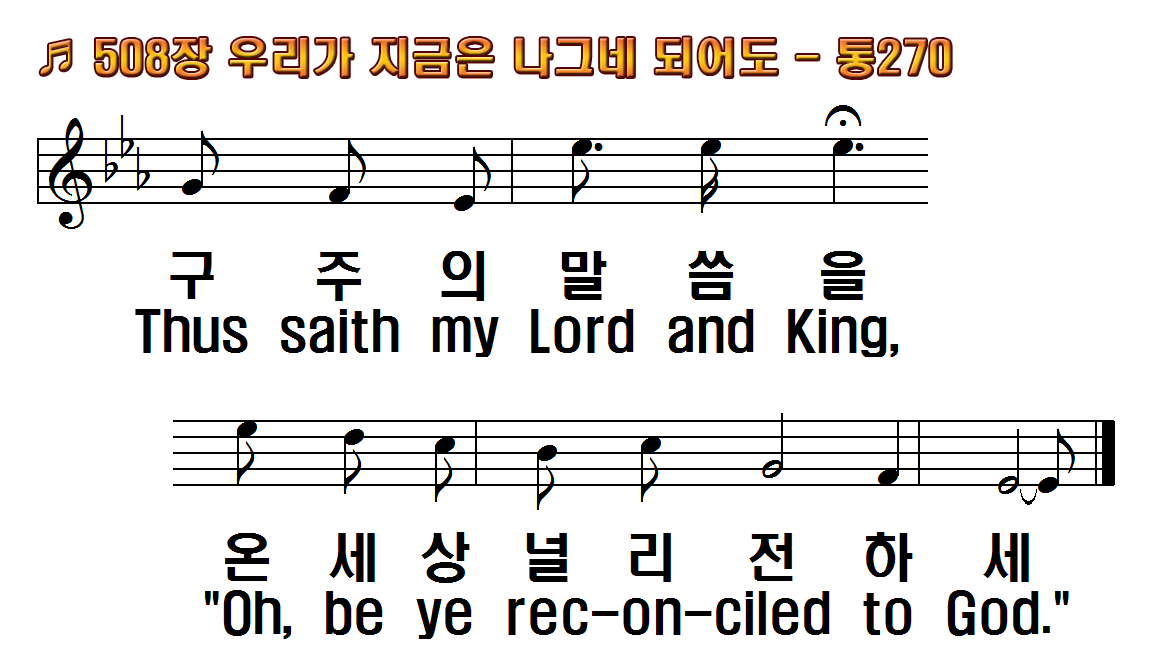 1.우리가 지금은 나그네 되어도
2.주 예수 말씀이 온 세상 만민들
3.영생의 복락과 천국에 갈 길을
후.주 내게 부탁하신 일
1.I am a stranger here, within
2.This is the King's command:
3.My home is brighter far than
R.This is the message that I
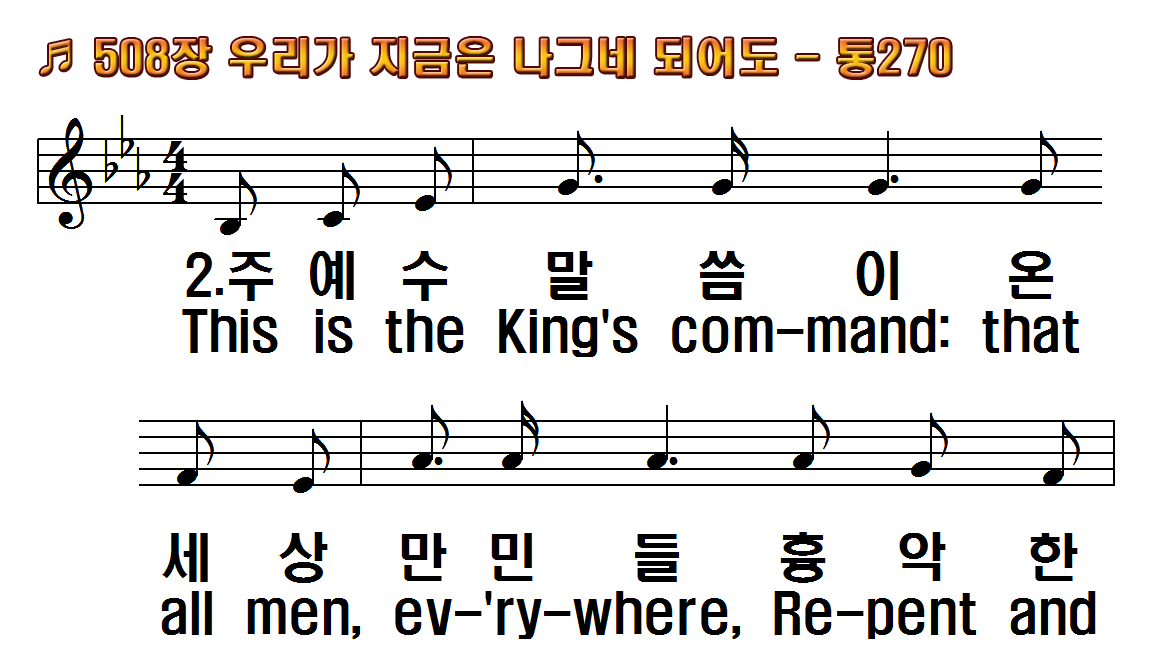 1.우리가 지금은 나그네 되어도
2.주 예수 말씀이 온 세상 만민들
3.영생의 복락과 천국에 갈 길을
후.주 내게 부탁하신 일
1.I am a stranger here, within
2.This is the King's command:
3.My home is brighter far than
R.This is the message that I
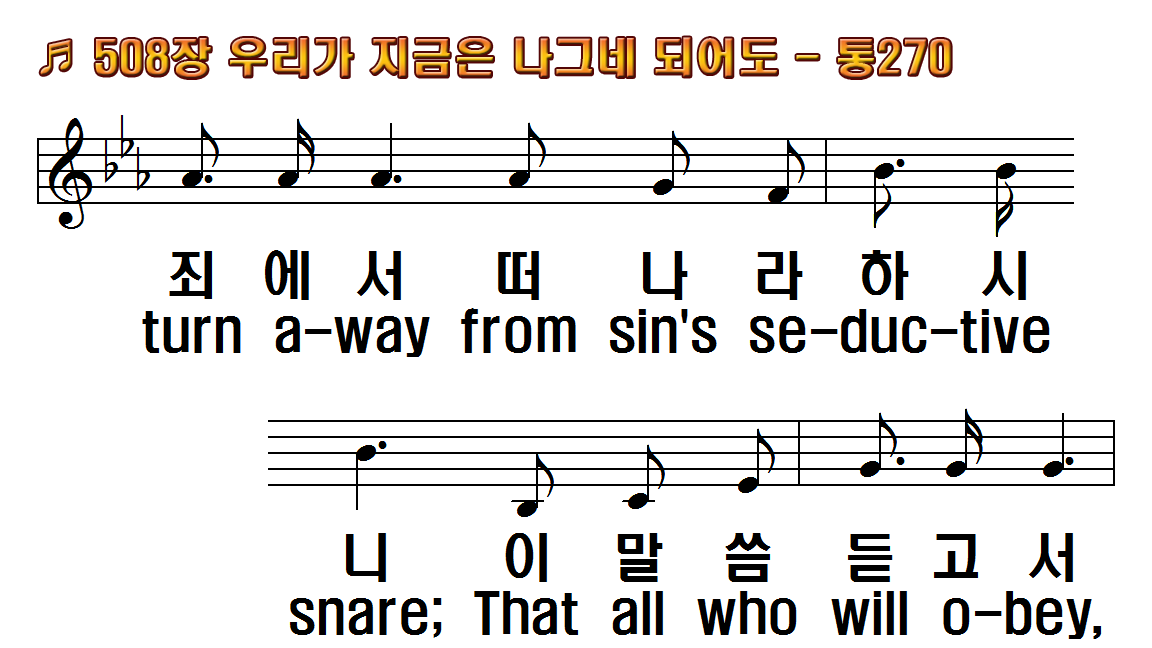 1.우리가 지금은 나그네 되어도
2.주 예수 말씀이 온 세상 만민들
3.영생의 복락과 천국에 갈 길을
후.주 내게 부탁하신 일
1.I am a stranger here, within
2.This is the King's command:
3.My home is brighter far than
R.This is the message that I
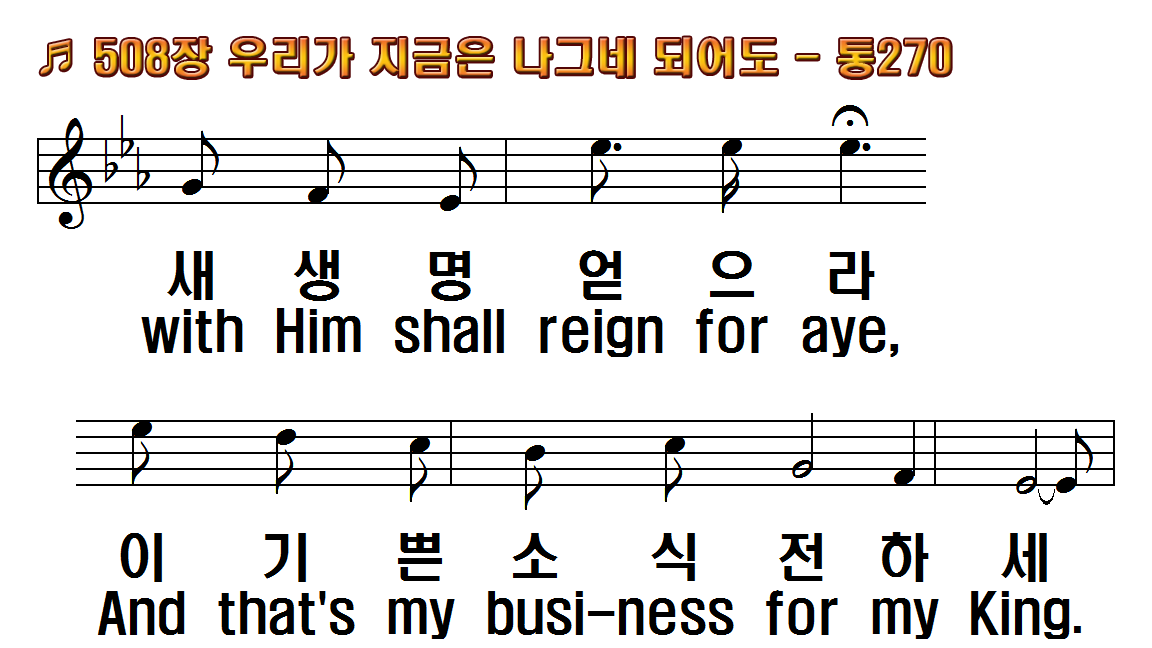 1.우리가 지금은 나그네 되어도
2.주 예수 말씀이 온 세상 만민들
3.영생의 복락과 천국에 갈 길을
후.주 내게 부탁하신 일
1.I am a stranger here, within
2.This is the King's command:
3.My home is brighter far than
R.This is the message that I
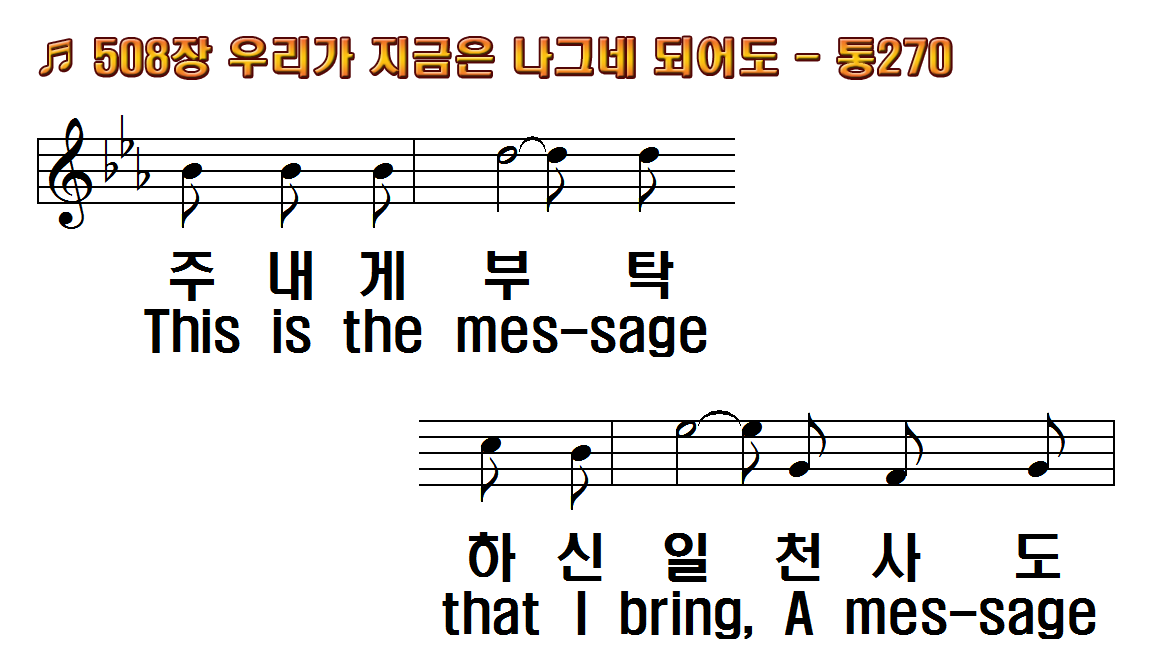 1.우리가 지금은 나그네 되어도
2.주 예수 말씀이 온 세상 만민들
3.영생의 복락과 천국에 갈 길을
후.주 내게 부탁하신 일
1.I am a stranger here, within
2.This is the King's command:
3.My home is brighter far than
R.This is the message that I
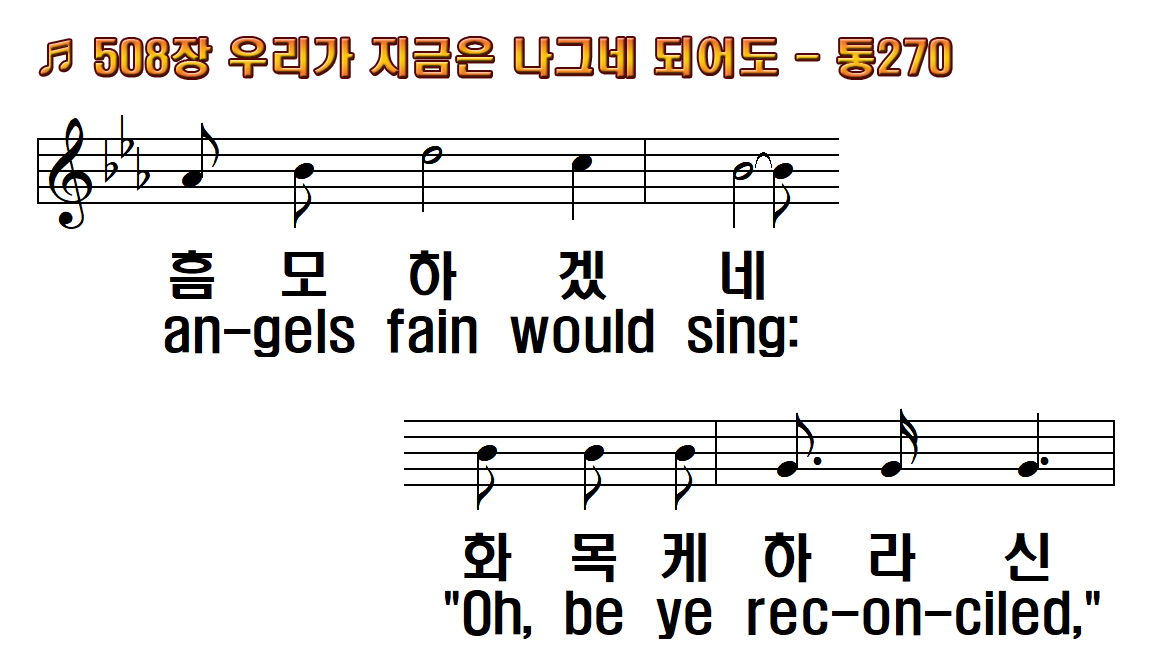 1.우리가 지금은 나그네 되어도
2.주 예수 말씀이 온 세상 만민들
3.영생의 복락과 천국에 갈 길을
후.주 내게 부탁하신 일
1.I am a stranger here, within
2.This is the King's command:
3.My home is brighter far than
R.This is the message that I
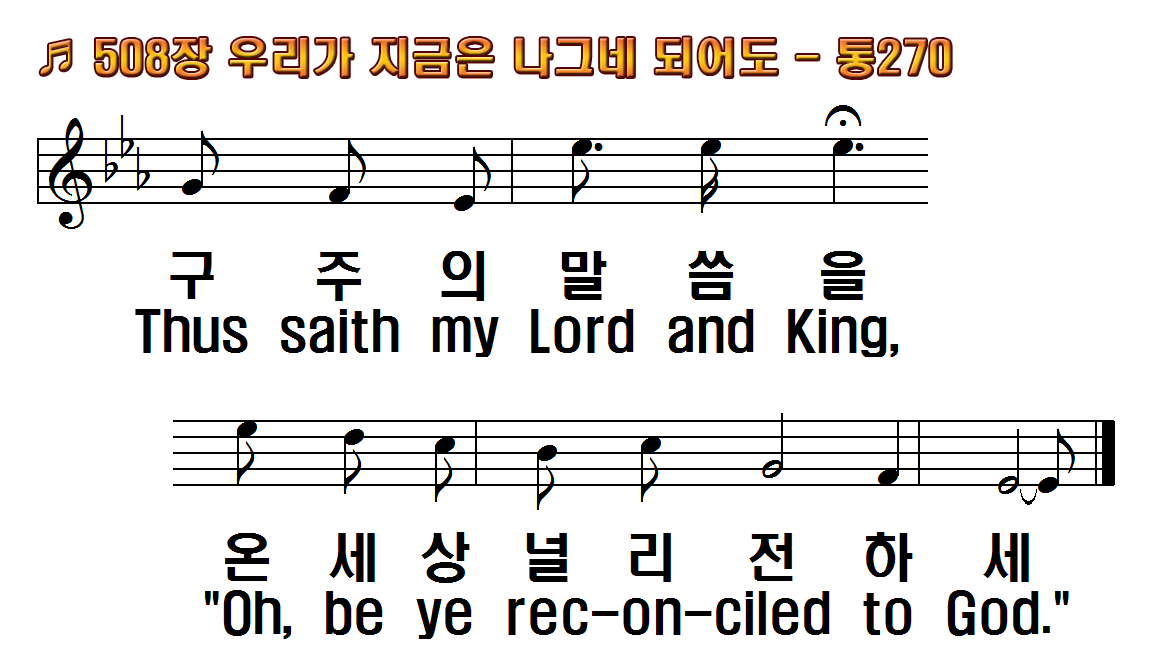 1.우리가 지금은 나그네 되어도
2.주 예수 말씀이 온 세상 만민들
3.영생의 복락과 천국에 갈 길을
후.주 내게 부탁하신 일
1.I am a stranger here, within
2.This is the King's command:
3.My home is brighter far than
R.This is the message that I
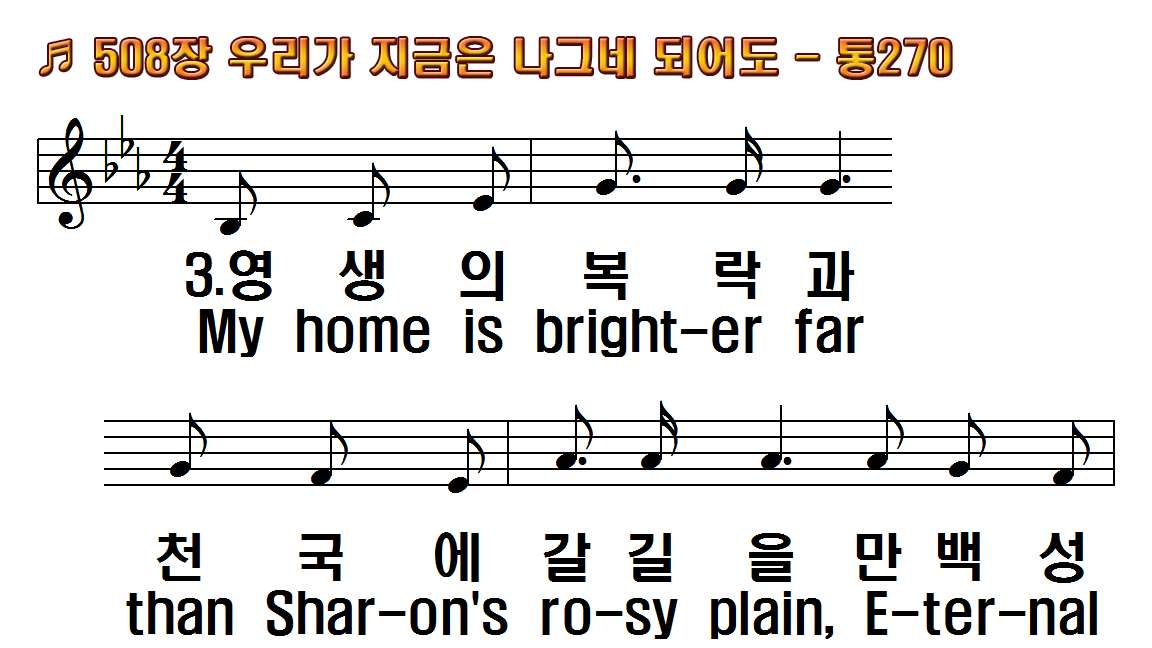 1.우리가 지금은 나그네 되어도
2.주 예수 말씀이 온 세상 만민들
3.영생의 복락과 천국에 갈 길을
후.주 내게 부탁하신 일
1.I am a stranger here, within
2.This is the King's command:
3.My home is brighter far than
R.This is the message that I
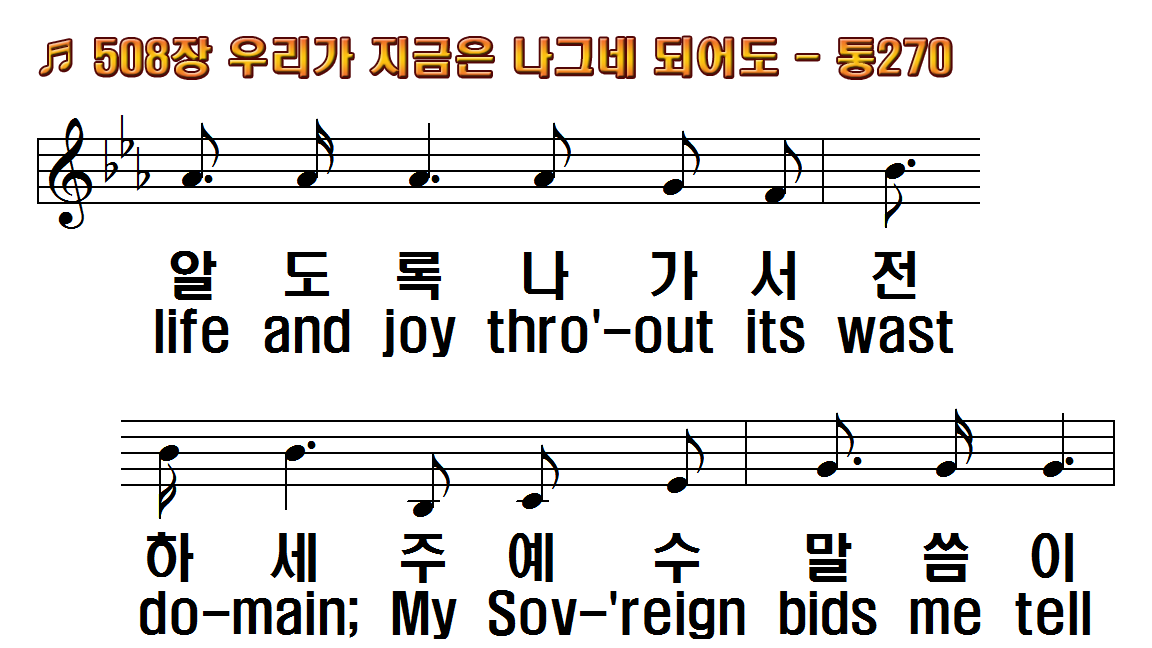 1.우리가 지금은 나그네 되어도
2.주 예수 말씀이 온 세상 만민들
3.영생의 복락과 천국에 갈 길을
후.주 내게 부탁하신 일
1.I am a stranger here, within
2.This is the King's command:
3.My home is brighter far than
R.This is the message that I
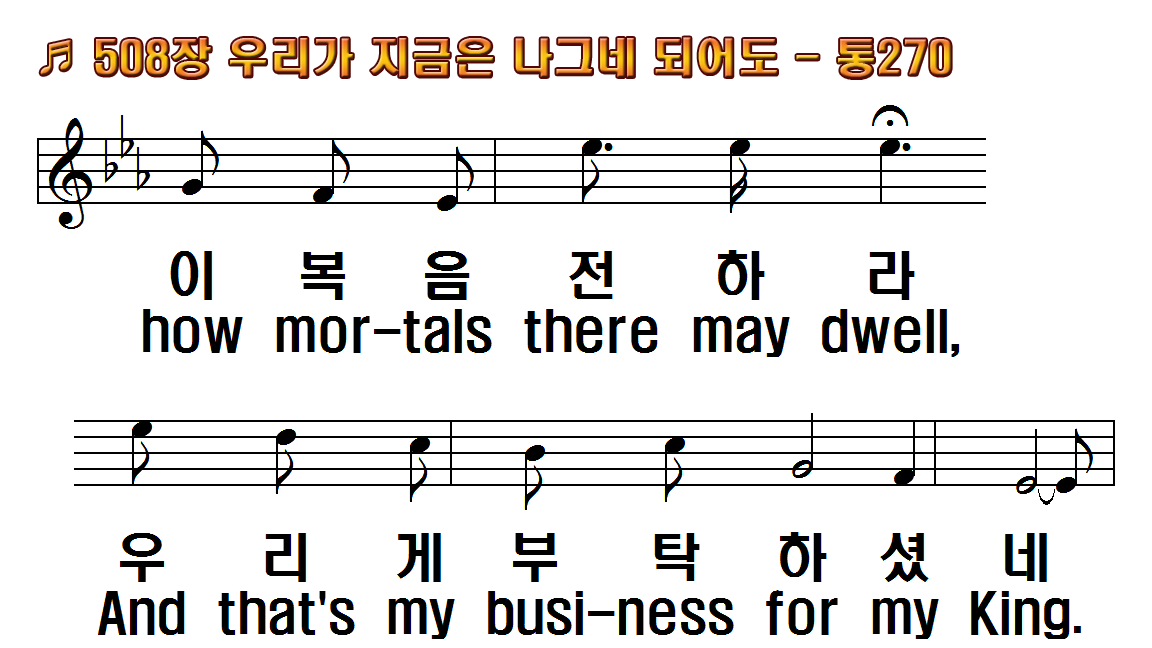 1.우리가 지금은 나그네 되어도
2.주 예수 말씀이 온 세상 만민들
3.영생의 복락과 천국에 갈 길을
후.주 내게 부탁하신 일
1.I am a stranger here, within
2.This is the King's command:
3.My home is brighter far than
R.This is the message that I
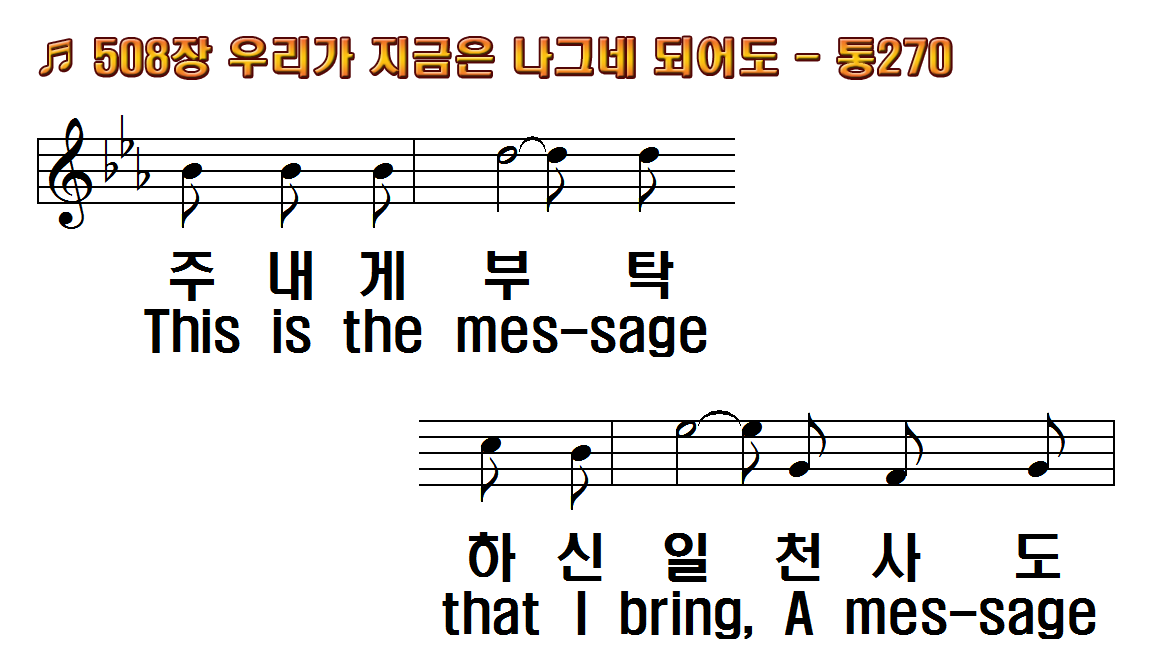 1.우리가 지금은 나그네 되어도
2.주 예수 말씀이 온 세상 만민들
3.영생의 복락과 천국에 갈 길을
후.주 내게 부탁하신 일
1.I am a stranger here, within
2.This is the King's command:
3.My home is brighter far than
R.This is the message that I
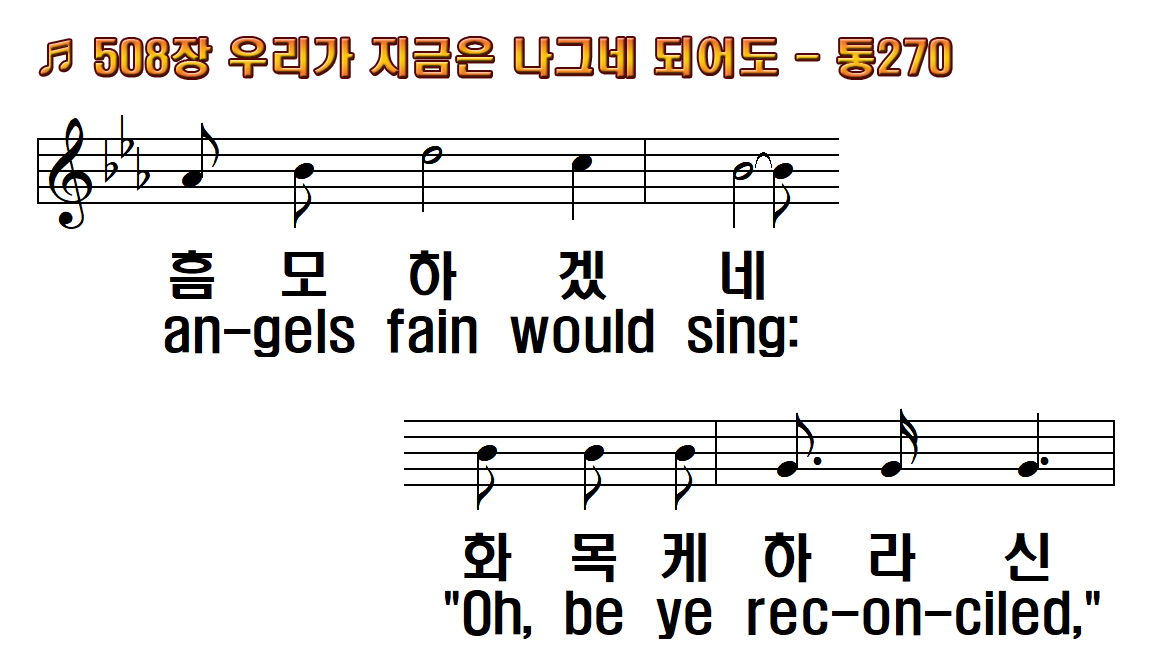 1.우리가 지금은 나그네 되어도
2.주 예수 말씀이 온 세상 만민들
3.영생의 복락과 천국에 갈 길을
후.주 내게 부탁하신 일
1.I am a stranger here, within
2.This is the King's command:
3.My home is brighter far than
R.This is the message that I
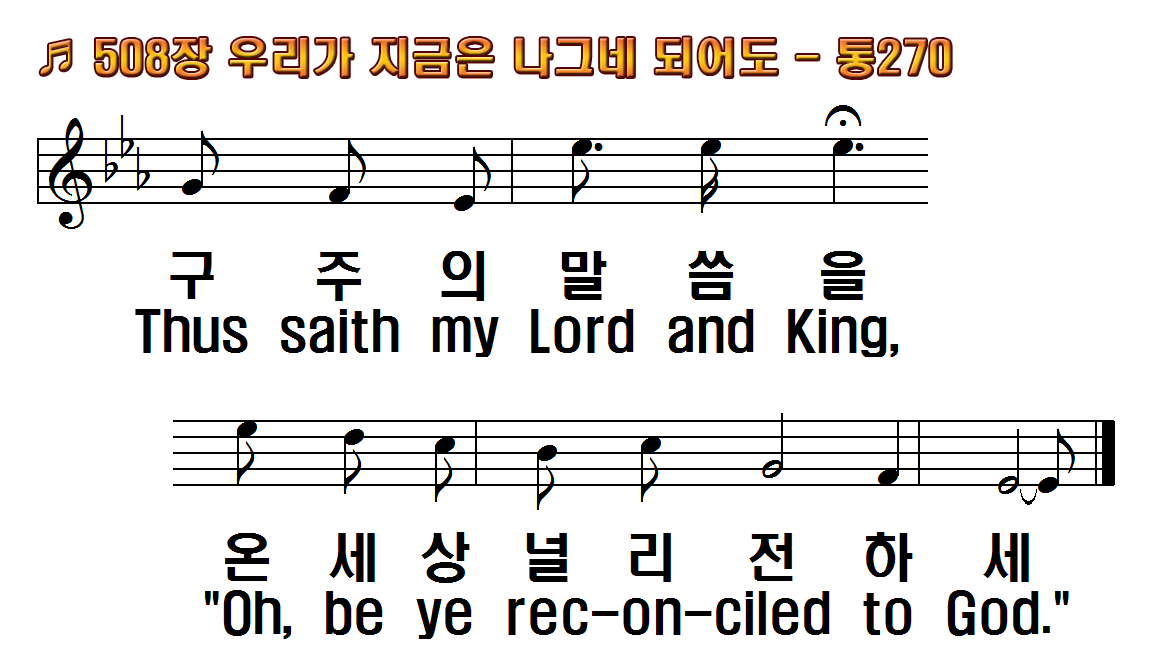 1.우리가 지금은 나그네 되어도
2.주 예수 말씀이 온 세상 만민들
3.영생의 복락과 천국에 갈 길을
후.주 내게 부탁하신 일
1.I am a stranger here, within
2.This is the King's command:
3.My home is brighter far than
R.This is the message that I
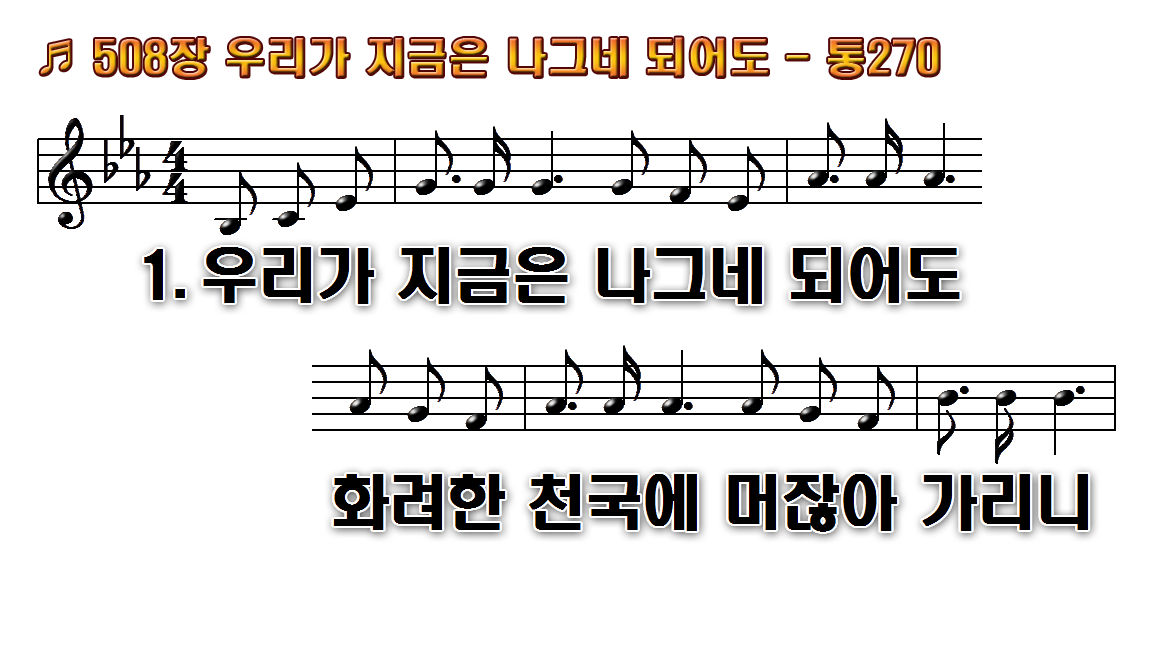 1.우리가 지금은 나그네 되어도
2.주 예수 말씀이 온 세상
3.영생의 복락과 천국에 갈 길을
후.주 내게 부탁하신 일
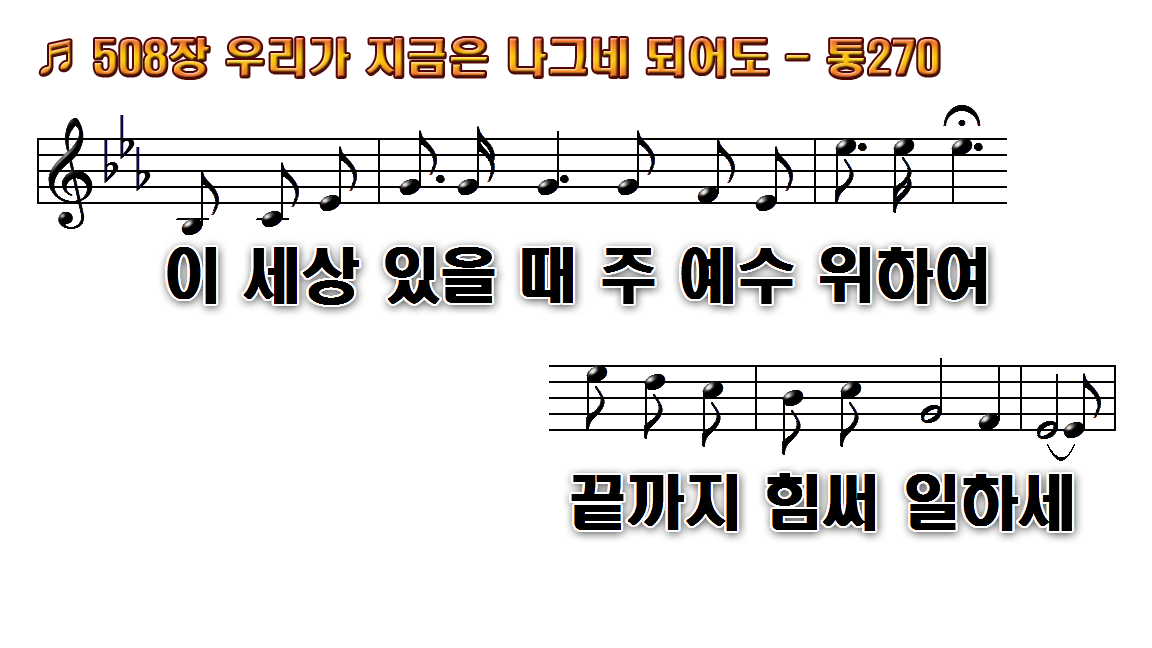 1.우리가 지금은 나그네 되어도
2.주 예수 말씀이 온 세상
3.영생의 복락과 천국에 갈 길을
후.주 내게 부탁하신 일
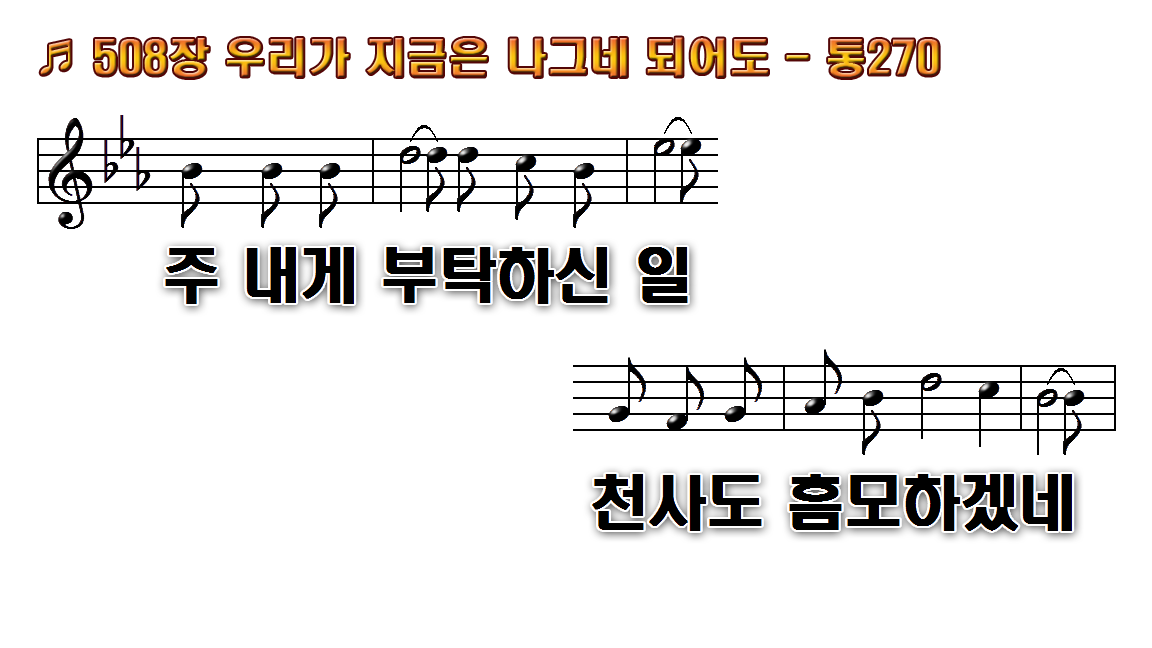 1.우리가 지금은 나그네 되어도
2.주 예수 말씀이 온 세상
3.영생의 복락과 천국에 갈 길을
후.주 내게 부탁하신 일
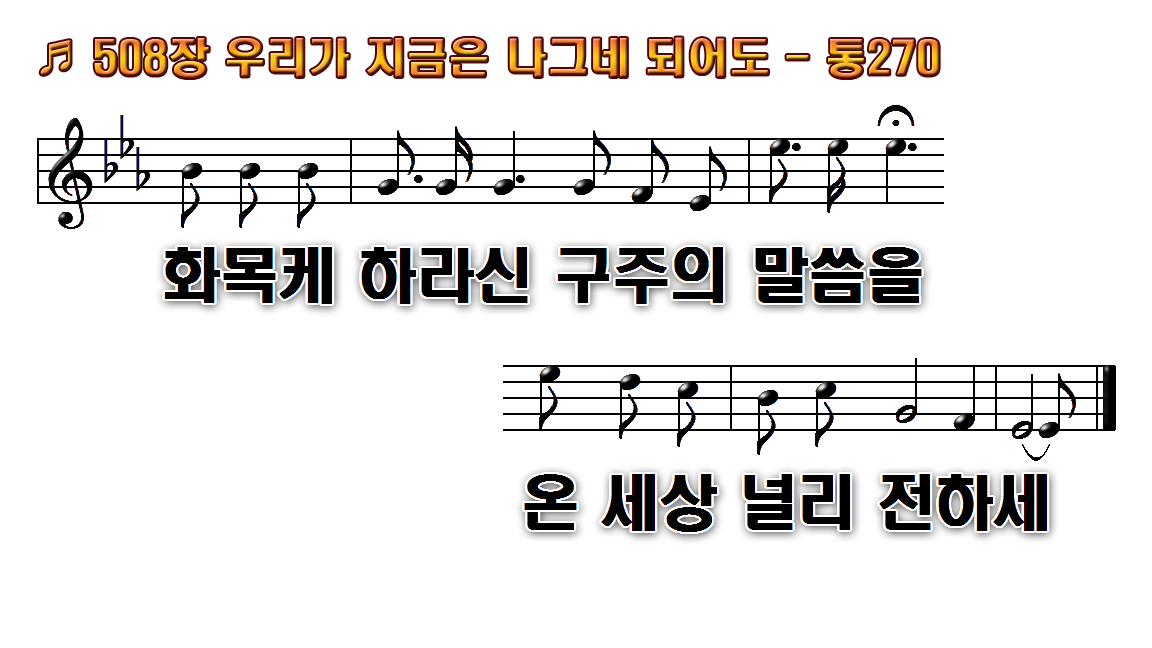 1.우리가 지금은 나그네 되어도
2.주 예수 말씀이 온 세상
3.영생의 복락과 천국에 갈 길을
후.주 내게 부탁하신 일
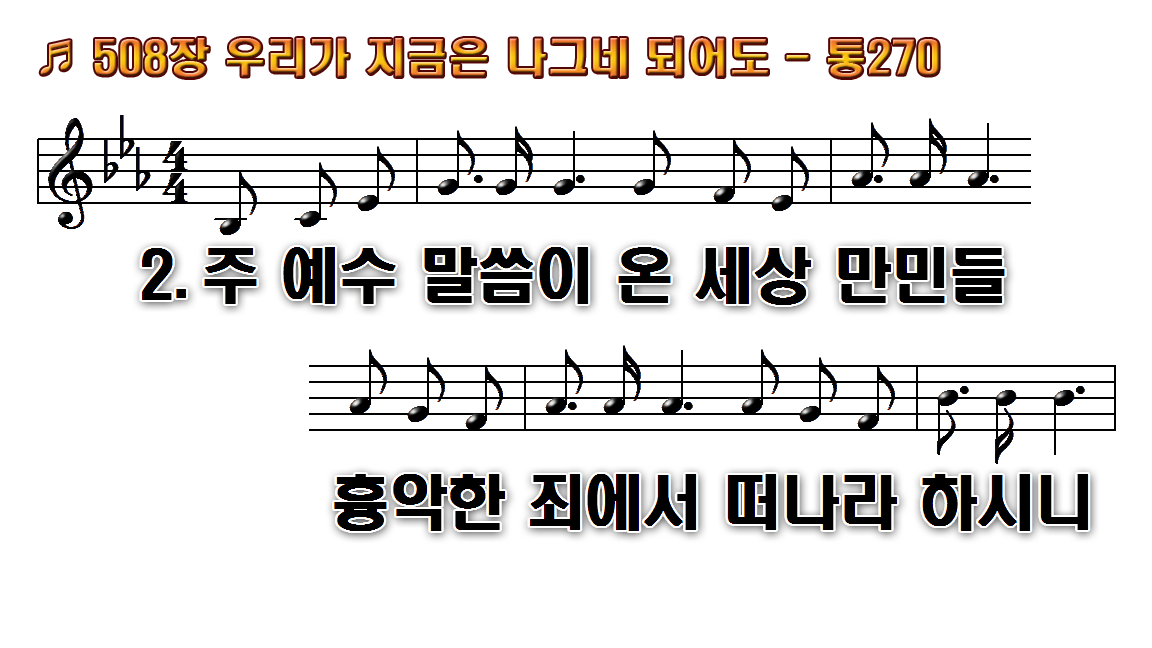 1.우리가 지금은 나그네 되어도
2.주 예수 말씀이 온 세상
3.영생의 복락과 천국에 갈 길을
후.주 내게 부탁하신 일
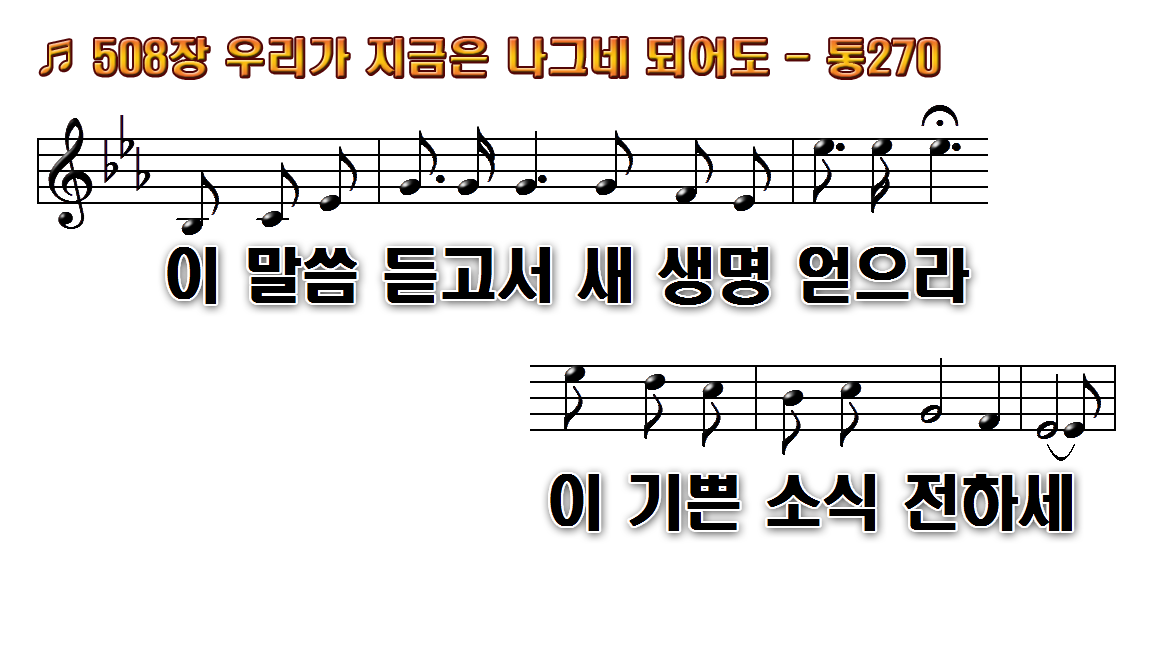 1.우리가 지금은 나그네 되어도
2.주 예수 말씀이 온 세상
3.영생의 복락과 천국에 갈 길을
후.주 내게 부탁하신 일
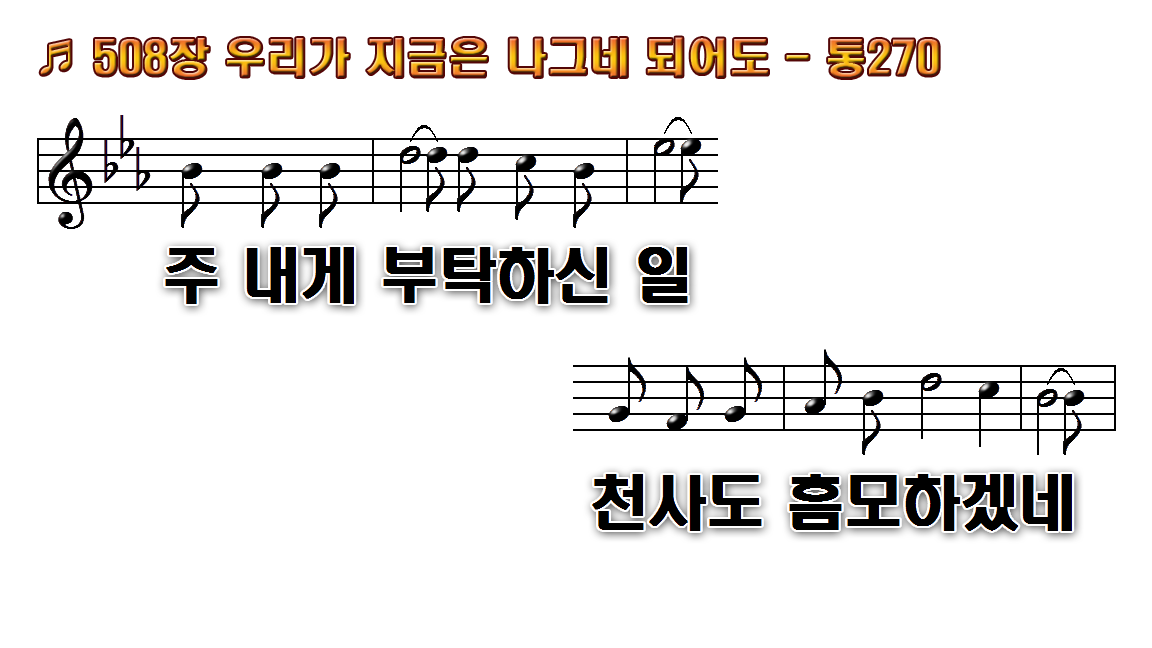 1.우리가 지금은 나그네 되어도
2.주 예수 말씀이 온 세상
3.영생의 복락과 천국에 갈 길을
후.주 내게 부탁하신 일
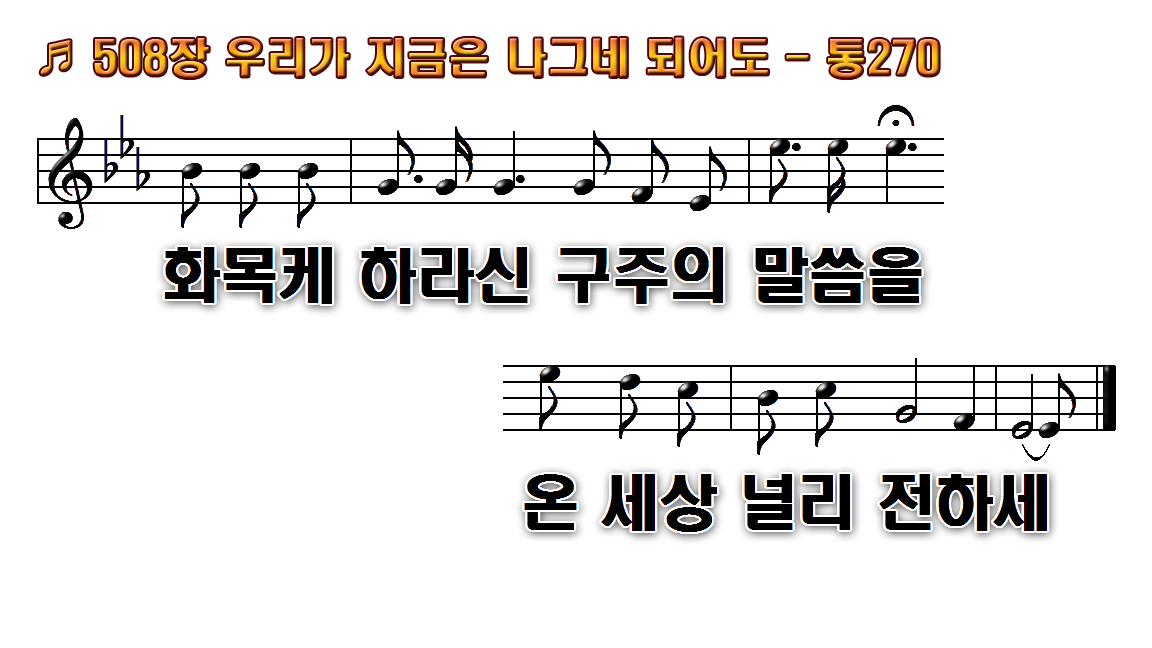 1.우리가 지금은 나그네 되어도
2.주 예수 말씀이 온 세상
3.영생의 복락과 천국에 갈 길을
후.주 내게 부탁하신 일
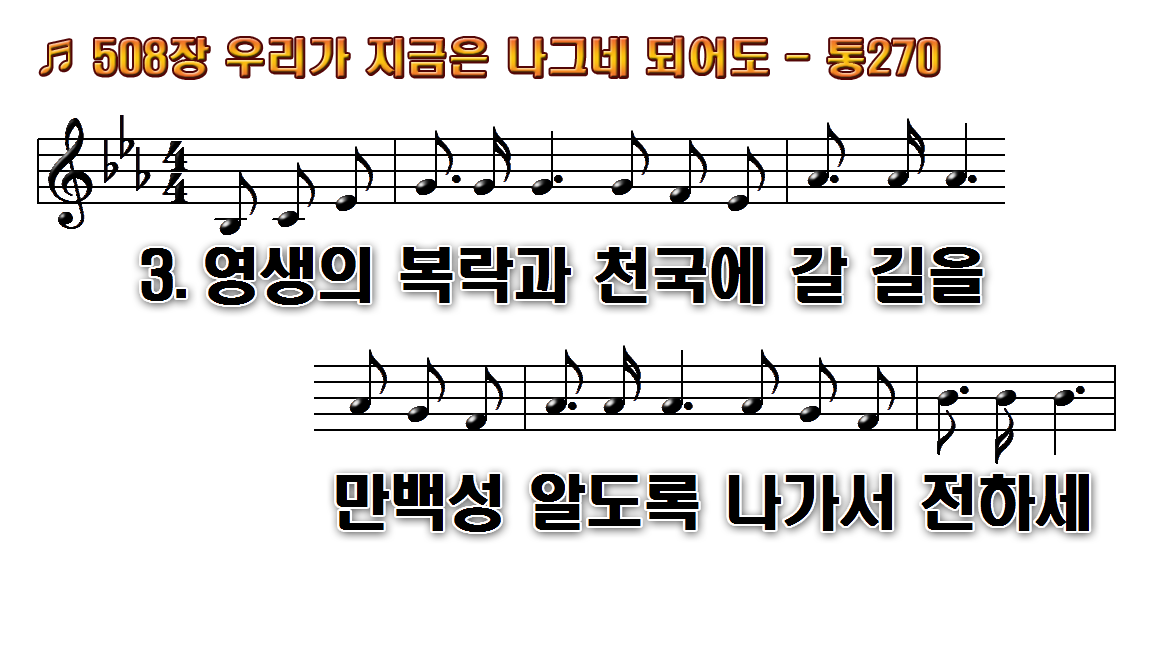 1.우리가 지금은 나그네 되어도
2.주 예수 말씀이 온 세상
3.영생의 복락과 천국에 갈 길을
후.주 내게 부탁하신 일
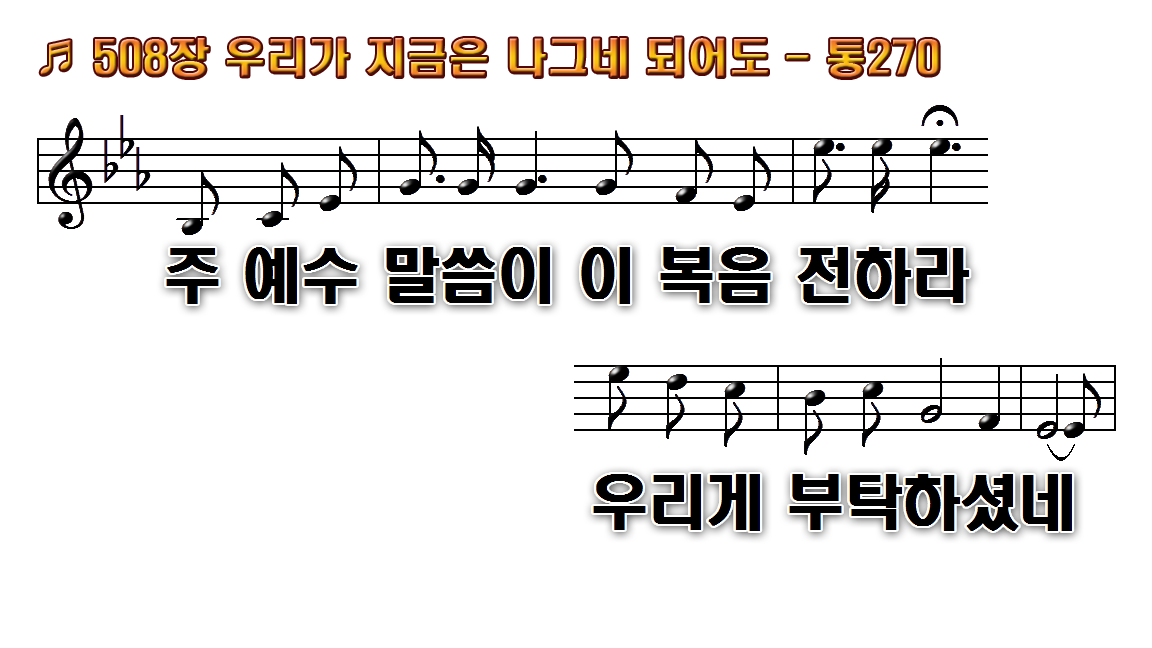 1.우리가 지금은 나그네 되어도
2.주 예수 말씀이 온 세상
3.영생의 복락과 천국에 갈 길을
후.주 내게 부탁하신 일
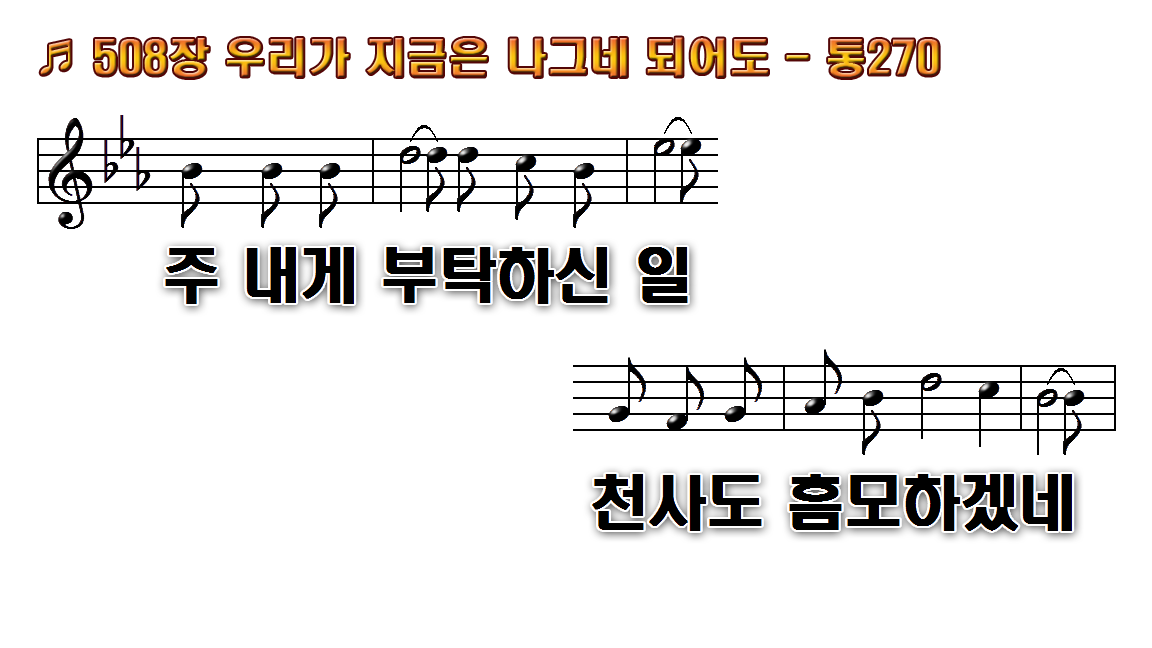 1.우리가 지금은 나그네 되어도
2.주 예수 말씀이 온 세상
3.영생의 복락과 천국에 갈 길을
후.주 내게 부탁하신 일
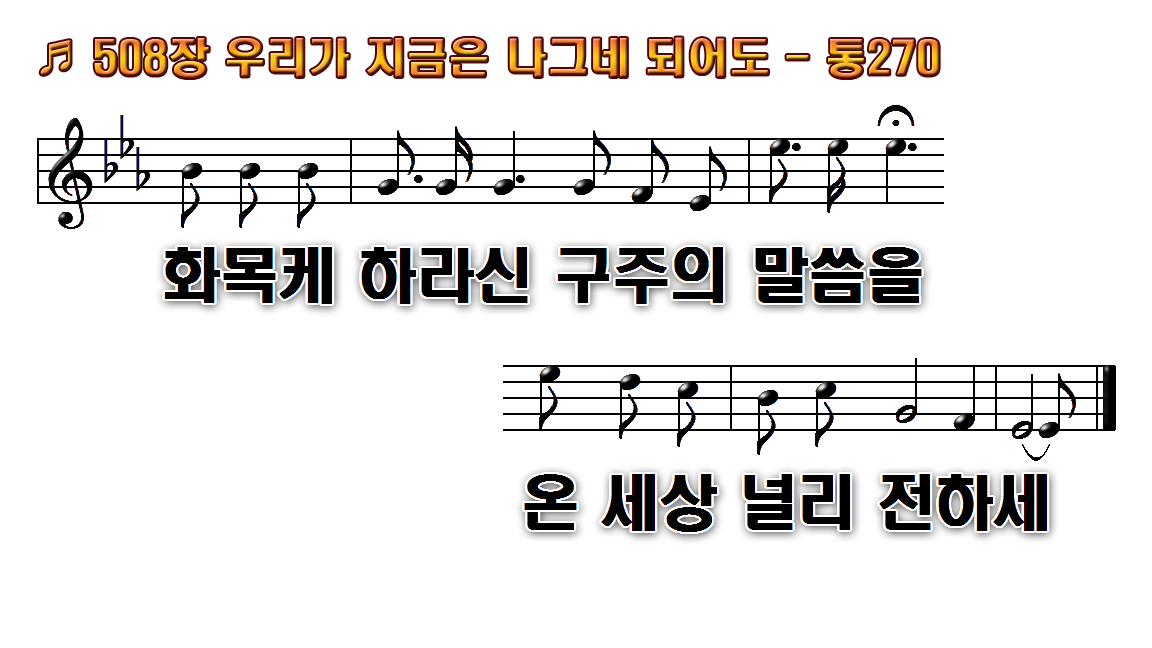 1.우리가 지금은 나그네 되어도
2.주 예수 말씀이 온 세상
3.영생의 복락과 천국에 갈 길을
후.주 내게 부탁하신 일